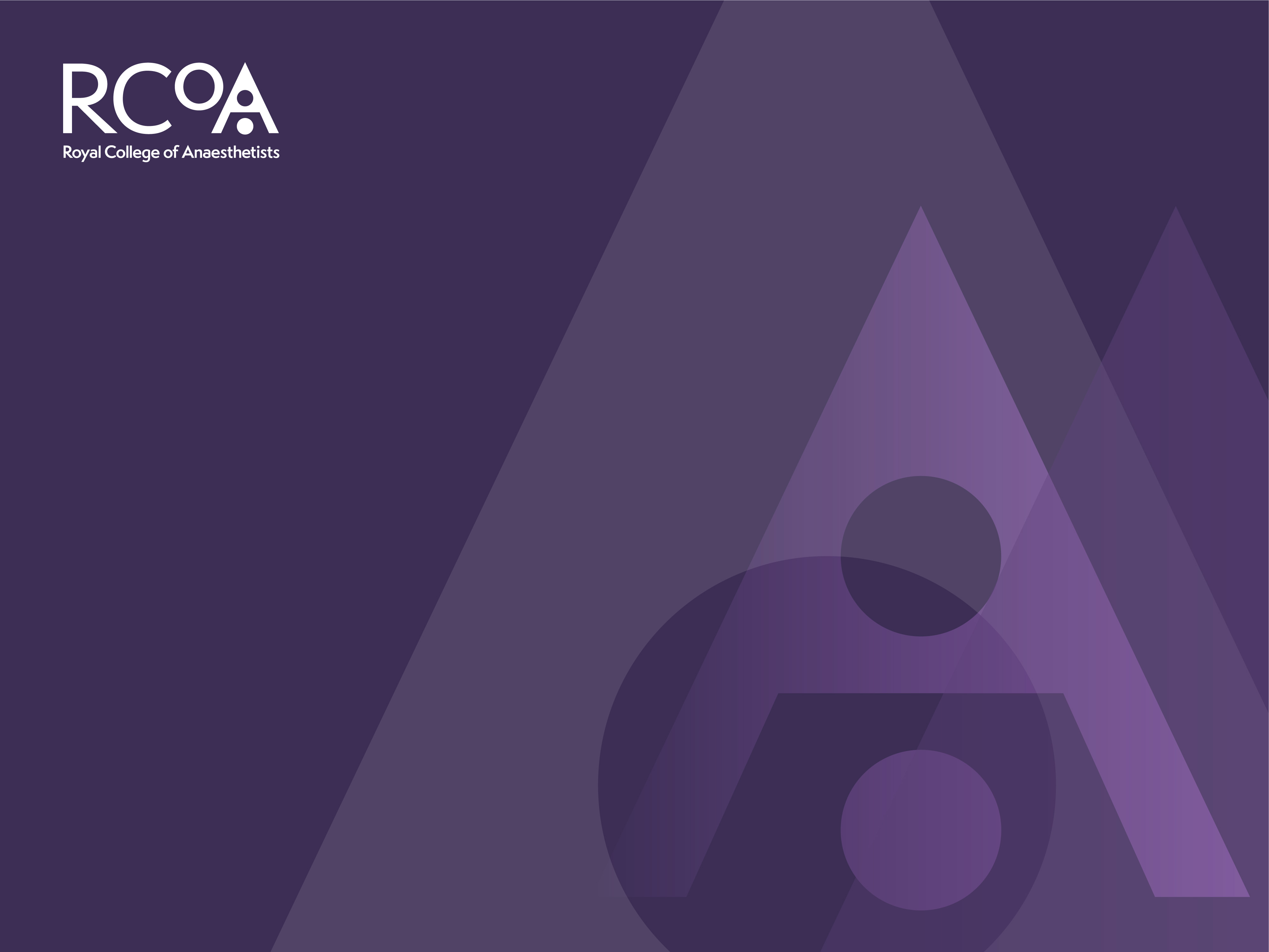 Virtual Case Female Genital MutilationJune 2017
FGM - Scenario
You are in theatre providing anaesthesia for a 16-year-old girl of East African origin who is undergoing an emergency laparotomy for suspected peritonitis. There is no relevant previous medical history and no safeguarding concerns have been raised.
A theatre nurse, siting a urinary catheter, is having problems doing so and asks for your assistance. You notice an unusual appearance of the external genitalia with several small scars and some fibrosis which distorts the view of the urethra. You are able to place the catheter with some difficulty and the operation proceeds uneventfully thereafter.
Questions
What concerns are raised by this finding?
What should you do next?
What do you need to know about FGM
What will happen subsequently
What concerns does this finding raise?
The unusual appearances of the external genitalia in this girl should raise the possibility that she has been subjected to some form of female genital mutilation (FGM).
What is FGM?
FGM is defined by the World Health Organization (WHO) as “a procedure which removes or damages the external female genital organs for no medical reason”.
This practice is widely performed in Africa, but also is prevalent in other areas such as Yemen, Iraqi Kurdistan, Indonesia and Malaysia. The migration of FGM practicing communities means that FGM is now seen worldwide.
FGM is almost always performed on children and is viewed as a violation of the UN Convention on the Rights of the Child and is defined as child abuse in the UK.
How may FGM be recognized?
FGM may involve the total or partial removal of the labia minora, clitoris and labia majora and infibulation, where the vaginal orifice is narrowed, and in such cases the appearances will be relatively obvious. 
However, there are other types that are much more common globally and include piercing or cutting which may leave no scar, to the removal of varying amounts of tissue (clitoris, glans, prepuce of the clitoris, labia minora) and a degree of stitching. Scraping the external genitalia and insertion of corrosives into the vagina and labial pulling may be performed. These may be very much more difficult to recognize.
Classification of FGM
The widely-used WHO classification and the simpler UNICEF classification categorize 4 types of FGM, although there is much overlap between categories and even experienced examiners may not be clear as to exactly what procedures have been performed.
The WHO classification is universally used in the medical literature but the UNICEF classification is preferable for data collection.
More information on FGM types/grades can be found here: https://www.rcoa.ac.uk/safeguarding/child-protection/child-sexual-exploitation
The prevalence of FGM in the UK?
There is little accurate data, but information from the 2011 census has led to an estimate that approximately 135,000 women and children in the UK, originating from countries where it is traditionally practiced, have undergone some form of FGM.
From September 2014, acute NHS Trusts in England have been obliged to submit monthly returns to the Department of Health (DoH) on the numbers of women and children seen with FGM and document in the medical record. From 2015, it was mandatory for all health professionals to report cases of FGM.
Legal variations - Wales and Scotland
In Wales, Trusts are required to submit quarterly reports to the Welsh Government and follow the All Wales FGM Clinical Pathway 2015.
In Scotland, mandatory reporting of FGM to the police is not yet in place. However an action plan has been developed by the Scottish Parliament which it is not yet ratified.
What should you do next?
If the suspicion of FGM has been considered in a child, then this must be acted upon. Your concerns should be clearly documented in the medical record and an urgent referral to a senior paediatrician or child protection service made.
All confirmed cases of FGM must be reported to children’s social services and police. 
The Home Office has concluded recently that all under 18s with FGM should also be reported directly to the police in an attempt to secure criminal convictions where possible.
Subsequently national guidelines should be followed.
But…..
Even for experienced clinicians the determination of whether or not evidence of FGM exists may be difficult, and referral to an expert paediatrician, gynaecologist or experienced midwife is essential. 
Examination of a child with suspected FGM may be extremely difficult and in some cases general anaesthesia may be required.
Where FGM is confirmed medical or surgical management of the consequences may be necessary.
What will happen subsequently -1?
FGM has been illegal in the UK since 1985 and since 2003 it has been illegal for a child to be taken out of the country for the purpose of FGM.
In 2015, there was a further FGM act, which included mandatory reporting and that parents were legally responsible if their daughter had undergone FGM. 
Social care teams will follow their local procedures which in the first instance will be an urgent strategy discussion with the police
What will happen subsequently -2?
The police will act accordingly depending on whether a crime has been committed under the terms of the FGM Act, that is, FGM has been performed in the UK since 1998 or that a British girl has been taken abroad for FGM since 2003. 
Other family members particularly younger sisters or other young female relatives should be screened. 
If FGM is not confirmed in younger siblings, parents should be made aware of the legal status of FGM and the criminal penalties for performing or procuring FGM for their daughter.
Other points
Despite increasing awareness amongst professionals and community groups there have been very few, if any, convictions for FGM related offences and there is said to be evidence in some UK cities that midwives from Africa are coming to the UK to carry out procedures at “FGM parties” (BBC News Dec 2016)
The Royal College of Paediatrics and Child Health (RCPCH) recommends that awareness of FGM should be included in safeguarding training at all levels for health professionals and an e-learning module on FGM is available via Health Education England
References - 1
Female genital mutilation; what every paediatrican should know. Creighton SM, Hodes D. Arch Dis Child 2016;101:267–271. 
World Health Organization. Female genital mutilation: report of a WHO technical working group. Geneva: Division of Family Health, 17–19 July 1995. 
UNICEF Female Genital Mutilation/ Cutting A statistical overview and exploration of the dynamics of change. July 2013 (http://www.unicef.org) http://www.unicef.org/media/files/FGCM_Lo_res.pdf
References - 2
Multi-agency Practice Guidelines: Female Genital Mutilation. https://www.gov.uk/.../multi-agency-statutory-guidance-on-female-genital-mutilation  
Health Education England, e-Learning module: http://www.e-lfh.org.uk/programmes/female-genital-mutilation/ 
Setting up a clinic to assess children and young people for female genital mutilation. Deborah Hodes and Sarah M Creighton. Arch Dis Child Educ Pract Ed 2017;102:1 14-18 Published Online First: 24 October 2016 doi:10.1136/archdischild-2016-311296
References -3
All Wales FGM Clinical Pathway 2015
http://www.gpone.wales.nhs.uk/sitesplus/documents/1000/All%20Wales%20Clinical%20Pathway%20-%20FGM.pdf 
Female Genital Mutilation: risk and safeguarding guidance for professionals Department of Health, UK Government  2015. http://www.fgmnationalgroup.org/documents/2015_fgm_safeguarding.pdf
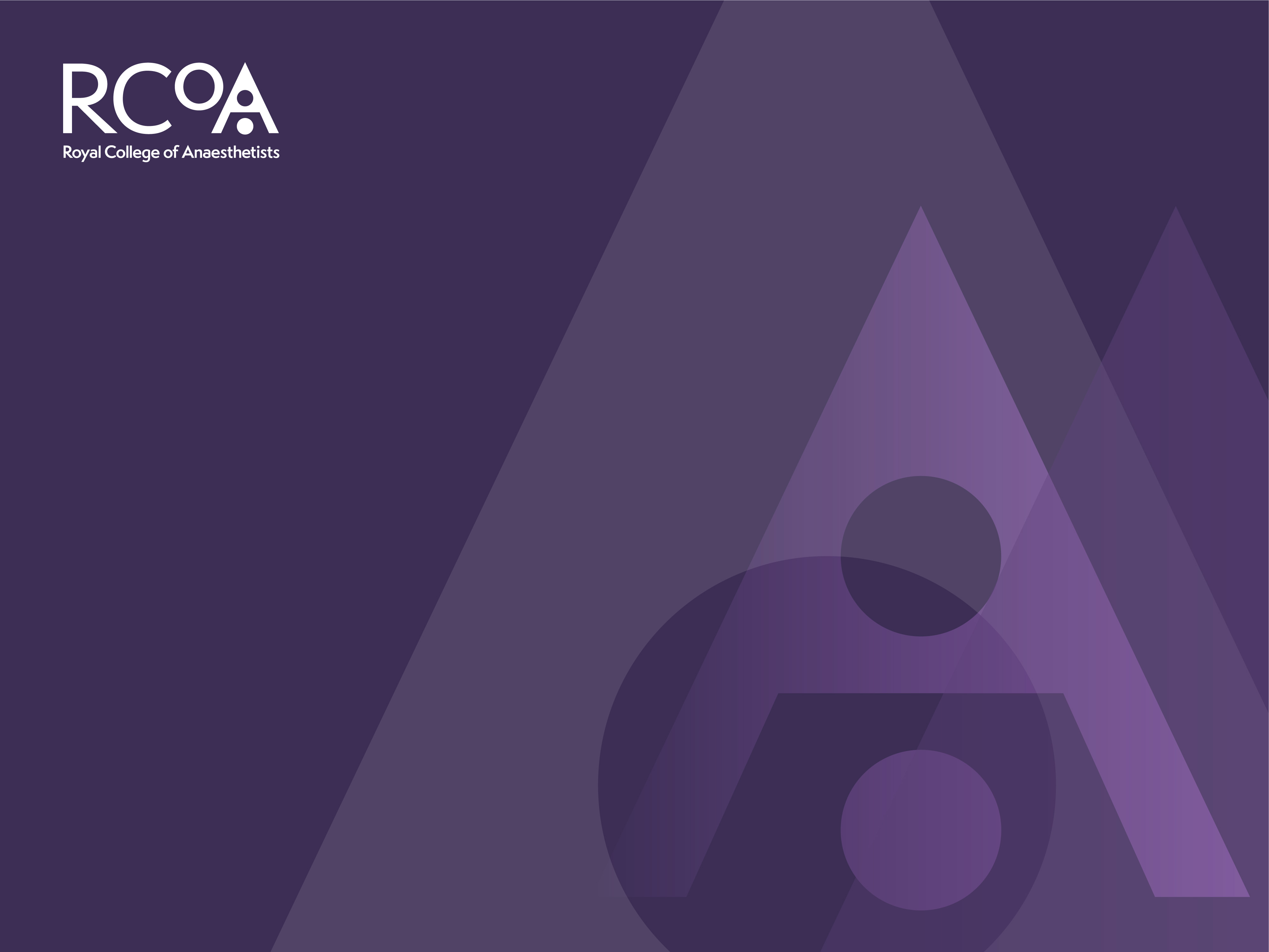